Использованиеобращенияв сказкахА.С. Пушкина
«Узнай сказку по сказочным предметам»
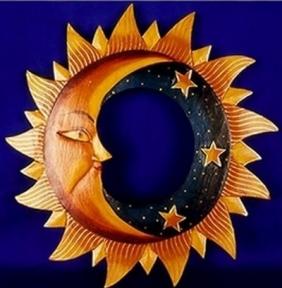 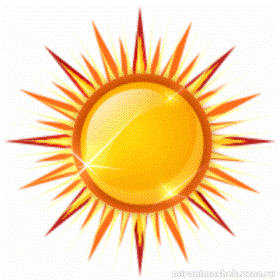 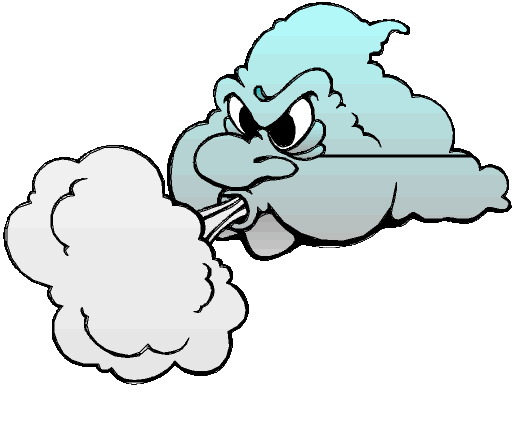 «Сказка о мёртвой царевне 
и семи богатырях»
Свет наш солнышко! Ты ходишь круглый год по небу.
Свет наш солнышко, Ты ходишь круглый год по небу.
Что спрашивала у старика рыбка, являясь на зов, и как он ей отвечал?
"Чего тебе надобно, старче?" –
"Смилуйся, государыня рыбка! ..,"
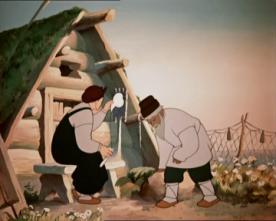 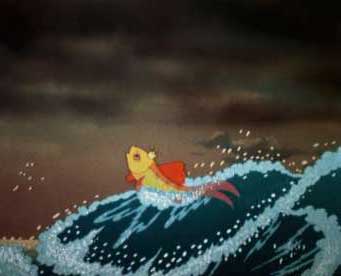 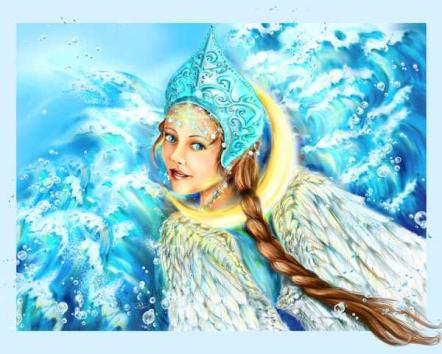 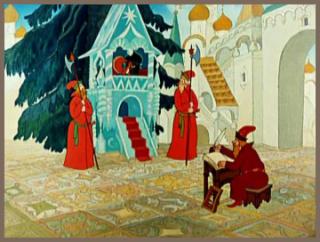 «Сказка о царе Салтане о сыне его славном Гвидоне Салтановиче и о прекрасной царевне Лебеди»
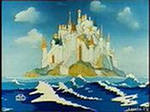 Здравствуй, князь тымой прекрасный!
Что за прелесть эти сказки? Каждая есть поэма!
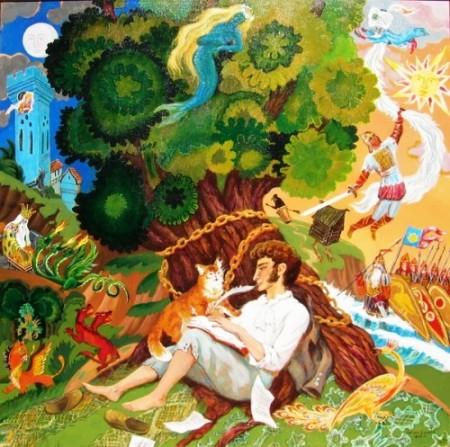